Указ Президента РФ от 7.05. 2018  № 204«О национальных целях и стратегических задачах развития Российской Федерации на период до 2024 года»Указ Президента Российской Федерации № 474 от 21.07.2020  «О национальных целях развития Российской Федерации на период до 2030 года»
Национальная цель на период до 2030 года:
Сохранение населения, здоровья и благополучия людей.
Целевые  показатели:
Обеспечение устойчивого роста численности населения Российской Федерации;
Повышение ожидаемой продолжительности жизни до 78 лет;
Снижение уровня бедности в два раза по сравнению с показателем 2017 года;
Увеличение доли граждан, систематически занимающихся физической культурой и спортом, до 70 процентов
1
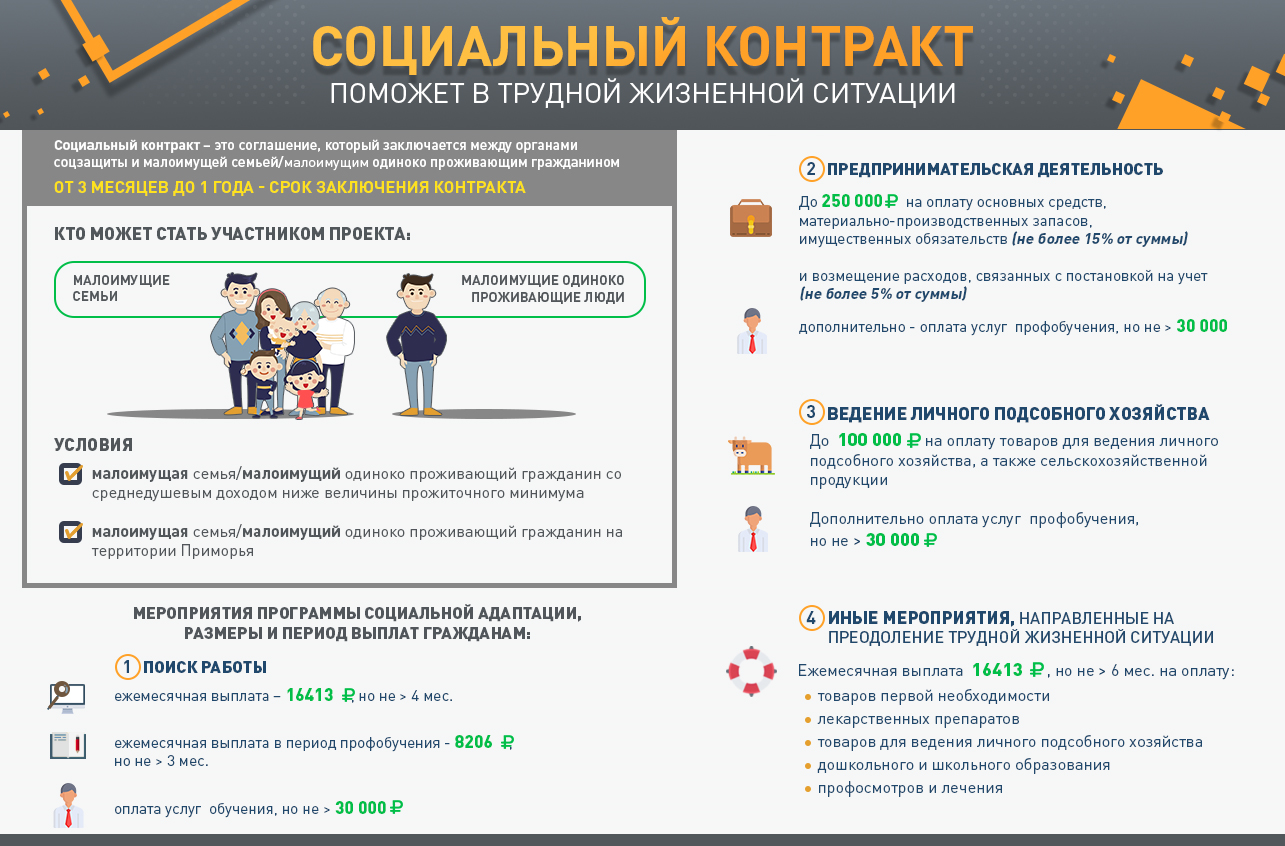 2
ИТОГИ РАБОТЫ 2 ЛЕТ И ПЛАН НА 2022
Количество СК в 2020
Количество СК в 2021
ПЛАН на 2022
1960 
из них с семьями с детьми  1331 (78,7%), в том числе с многодетными 389
1594 
из них с семьями с детьми  1248 (78,2 %), в том числе с многодетными 356
1726
предусмотрено средств – 198,4 млн
фактически освоено – 171,5  (86,4%)
 количество получателей – 1442 чел.
предусмотрено средств – 104,1 млн
фактически освоено – 100,6  (96,7%)
 количество получателей – 1496 чел.
предусмотрено средств – 155,5 млн
перешли в 2021 – 1057 СК (по СК 2021)
перешли  в 2022 – 537 СК из них с                                фин. обязательствами 445 СК (по СК 2021года)
в 2020 – 569 СК 
в 2021 – 1121 человек (по СК 2020)
Завершены
Эффективность социального контракта
 после 3 месяцев окончания СК
1591 СК (с охватом 5192 граждан) 
– в отношении которых проведена оценка эффективности 
 (с учетом того, что после завершения СК прошло более 3 месяцев)
3,2
доля граждан, охваченных СК,
 в общей численности малоимущих граждан
926 СК (58,2%) (с охватом 2808 граждан)
среднедушевой доход (далее – СДД) увеличился
Исходя из
из них
516 чел. (27%)
(с охватом 1409 граждан)
  численность граждан, имеющих СДД выше ПМ по окончании срока действия СК (на 4-ый месяц после окончания СК)
410 чел. (54%)
 (с охватом 1399 граждан) 
- численность граждан, у которых СДД увеличился по окончанию срока действия СК в сравнении со СДД до заключения СК, но до ПМ не достигнут (на 4-ый месяц после окончания СК)
Повторное обращение за СК
в 2020 – 12 человек 
в 2021 – 54 человек
Досрочно расторгнутых СК
в 2020 – 74
в 2021 – 124
Наибольшая численность СК по видам ТЖС за 2020-2021
Количество лиц, которые после СК по ТЖС заключили др. направление СК – 36
5
Востребованность видов расходов по ТЖС в 2020-2021
6
Обзор направлений бизнеса по СК – ИП в 2020-2021
эксклюзивные направления
основные направления
парикмахерские услуги
 ремонт автомобилей 
услуги такси 
пошив одежды
приготовление продуктов питания
студия красоты
ремонт холодильного оборудования
крестьянско-фермерское хозяйство
выпечка хлебобулочных изделий 
услуги фотографии и фотопечати
ТАТУ салон 
обучение будущих мам и молодых родителей в период беременности и первого года жизни ребенка «Школа счастливых родителей»
изготовление рыбной продукции (соление, копчение)
ремонт компьютерной техники 
выращивание цветов и микрозелени
производство и продажа тротуарной плитки
открытие агентства наружной рекламы
изготовление ульев из пенополиуретана
 кружок робототехники
 детский мото-велоспорт клуб
 изготовление готовых металлических изделий хозяйственного назначения
кабинет психологической помощи
собственное производство изделий из кожи
8
Примеры лучших практик - мероприятие «ИП» 
деятельность осуществляется до настоящего времени
СК 2020
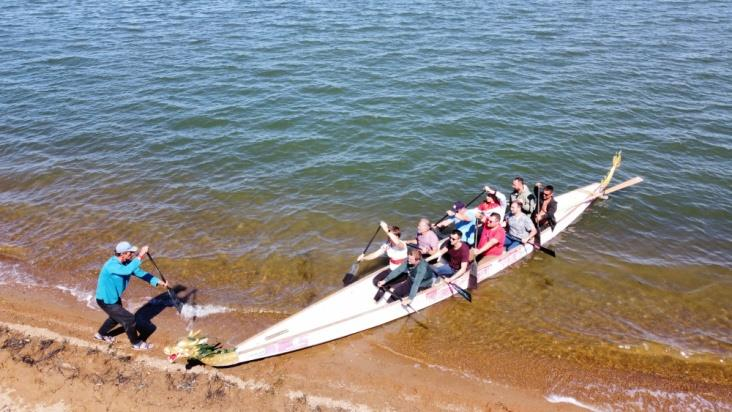 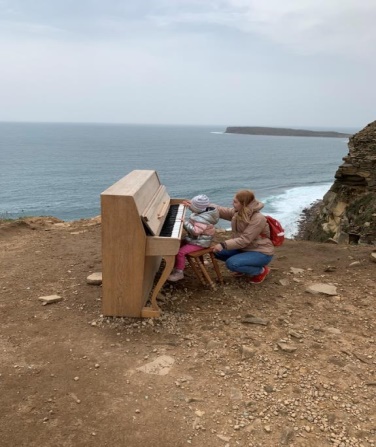 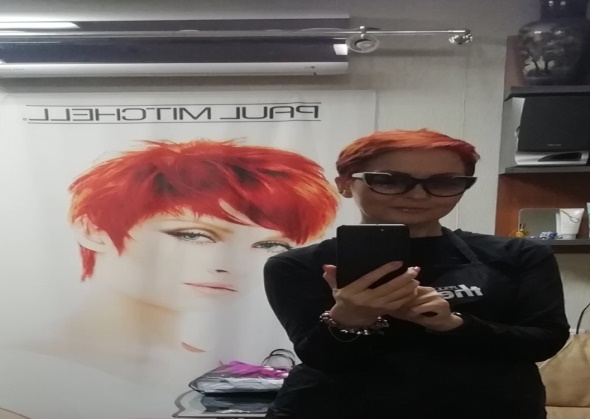 Киселева М.В. (неполная семья), г. Владивосток - салон-парикмахерская эконом-класса. Предварительно прошла дополнительное обучение по направлению «окрашивание, ламинирование, колорирование и наращивание волос» в г. Санкт- Петербург
Морозова Н.А., (неполная семья с двумя детьми), г. Владивосток - деятельность по предоставлению экскурсионных туристических услуг. Разработаны и запущены обзорные экскурсии по Русскому острову, городу Владивостоку, побережью Уссурийского залива, Сафари-парк и др.
ИП Полушвайко А.Л. (мать с 1 ребенком),г. Владивосток - детский центр «Голубой глобус» для дошкольников в возрасте 2-7 лет, помощь детям в развитии внутреннего сознания личности, личностных качеств, навыков, талантов создание для детей психологически комфортной обстановки, раскрытия их положительных качеств, талантов
Дорошенко Р.И. (семья с 1 ребенком), г. Владивосток - создание детской мото – секции по обучению детей от 3-х лет основным навыкам равновесия и баланса при использовании мотоцикла на бензине, подготовка к соревнованиям на мотоцикле.
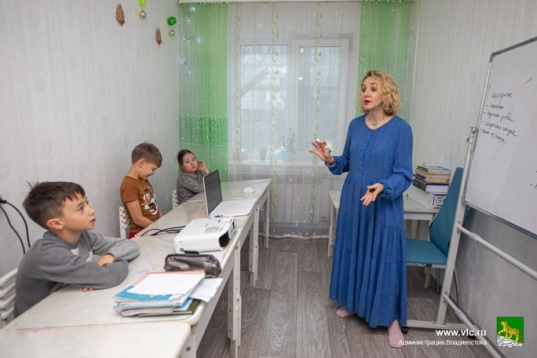 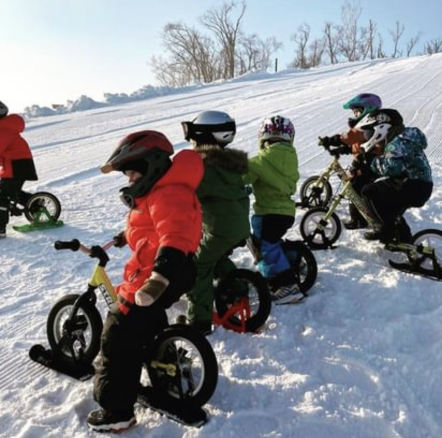 Примеры лучших практик - мероприятие «ИП» 
деятельность осуществляется до настоящего времени
СК 2020
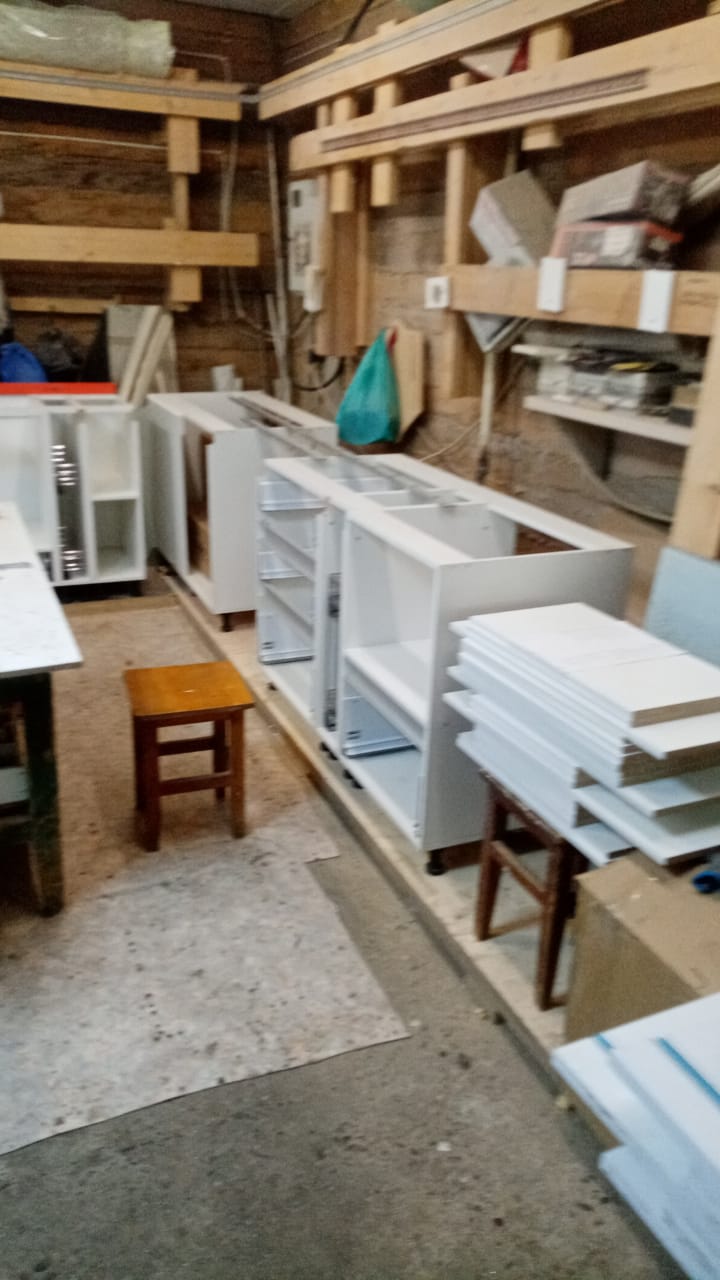 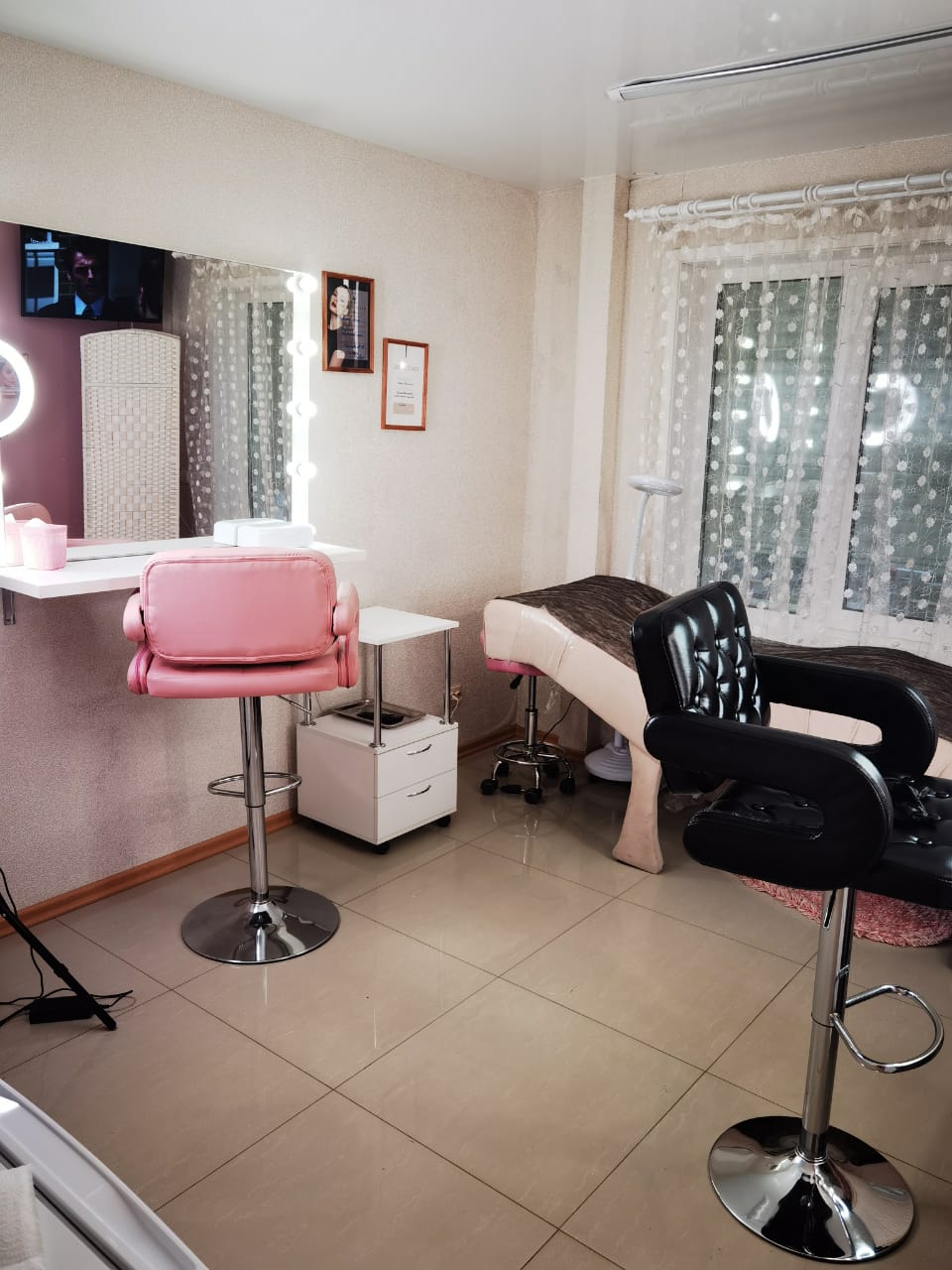 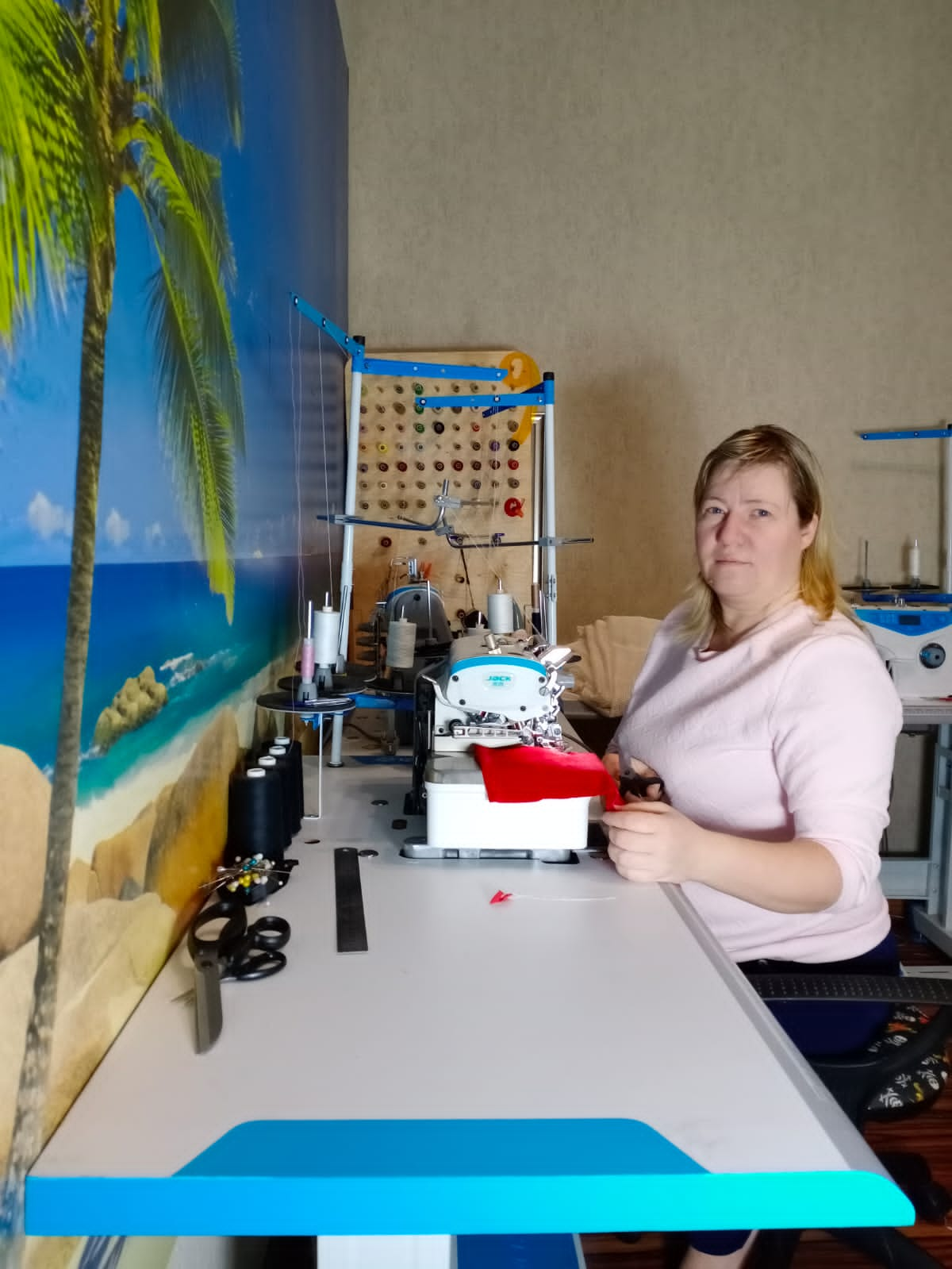 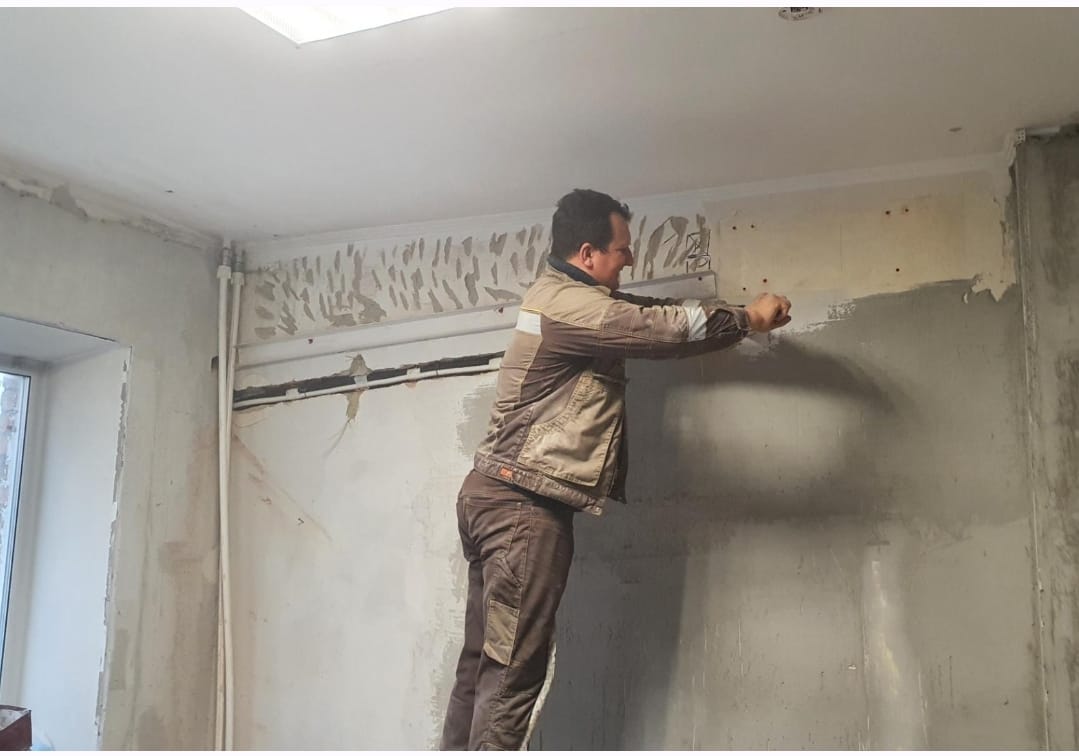 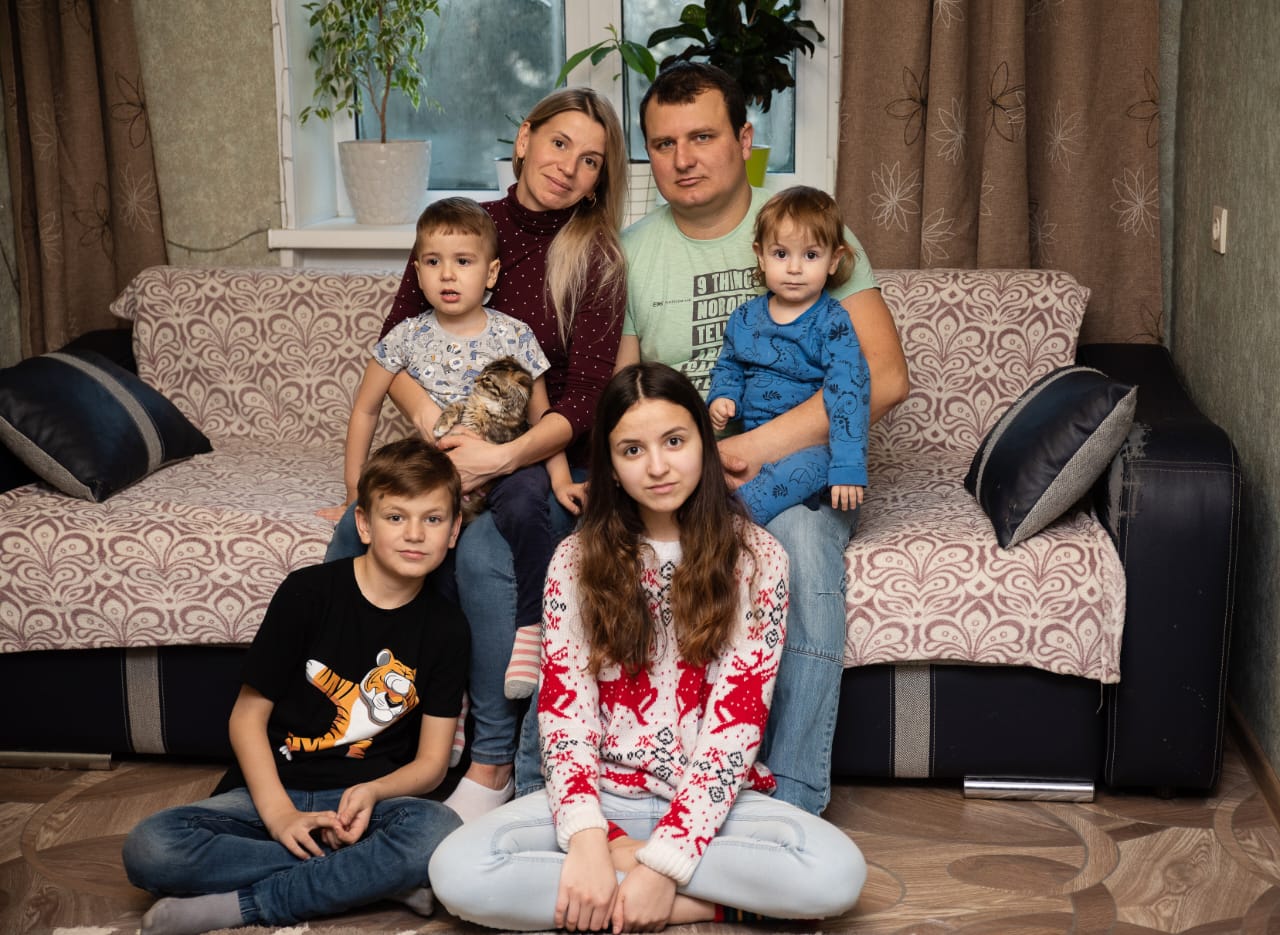 Шипулина А.В. (семья  4 детей), г.Артем -установка и ремонт систем кондиционирования. Планирует выйти с оказанием услуг на платформу Государственных закупок.
Чеховский Д.С. (семья с 2 детьми) г.Лесозаводск  - мебельное ателье
Шенфельд О.В. (мама 2 детей), Надежденский МР – производство текстильных изделий
Романенко Ю.В. (мама 3 детей), г. Дальнегорск – салон красоты, ведет страницу в Instagram
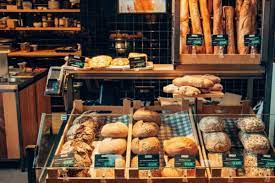 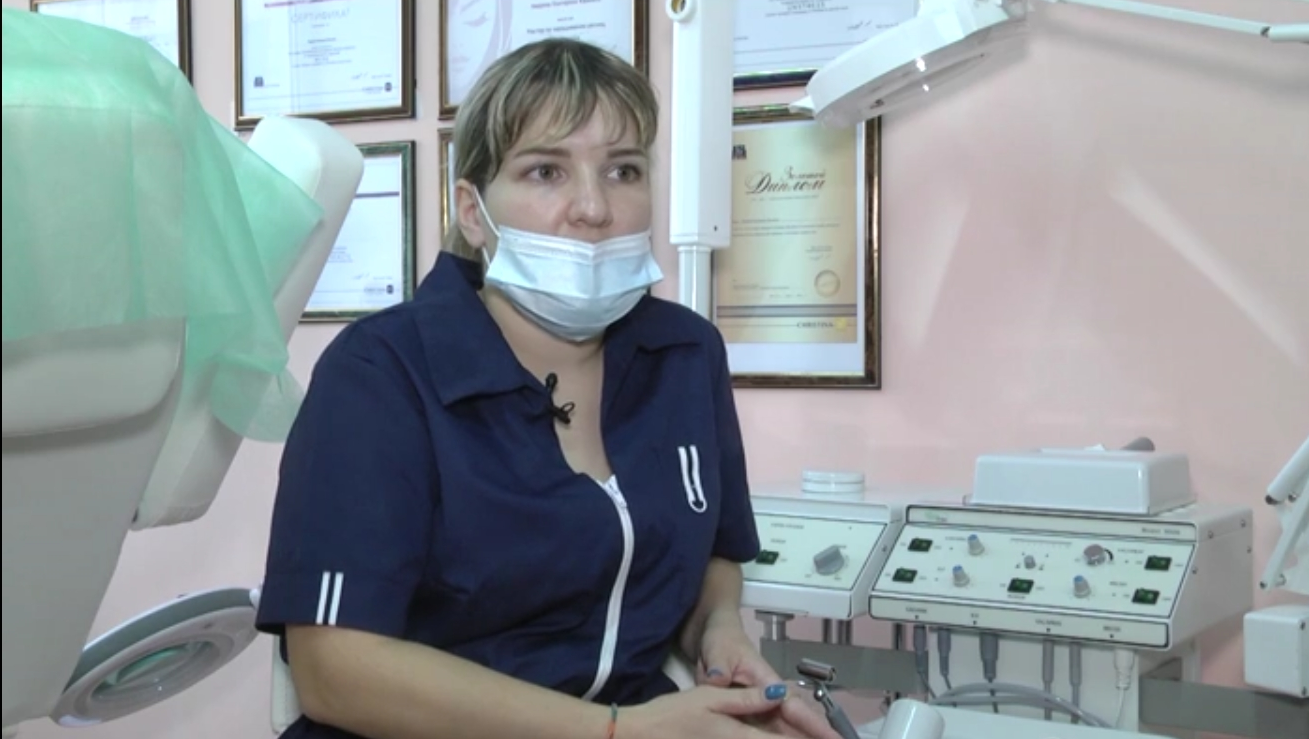 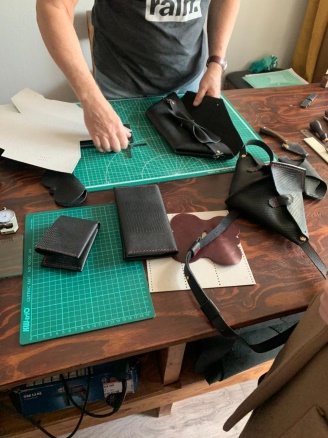 Березовский А.В. (одиноко проживающий пенсионер),                         г. Владивосток -
собственное производство изделий из кожи (ремни, ключницы, портмоне, кошельки, сумочки).
Аверина Е.Ю. (мать троих детей), 
г. Спасск – Дальний - студия эстетической 
косметологии  «ГеАлПо»
Назарова О.М. (семья с 3 детьми) г. Большой Камень - мини - пекарня для производства и реализации  хлебобулочных изделий
Примеры лучших практик - мероприятие «ИП» 
деятельность осуществляется до настоящего времени
СК 2020 и 2021
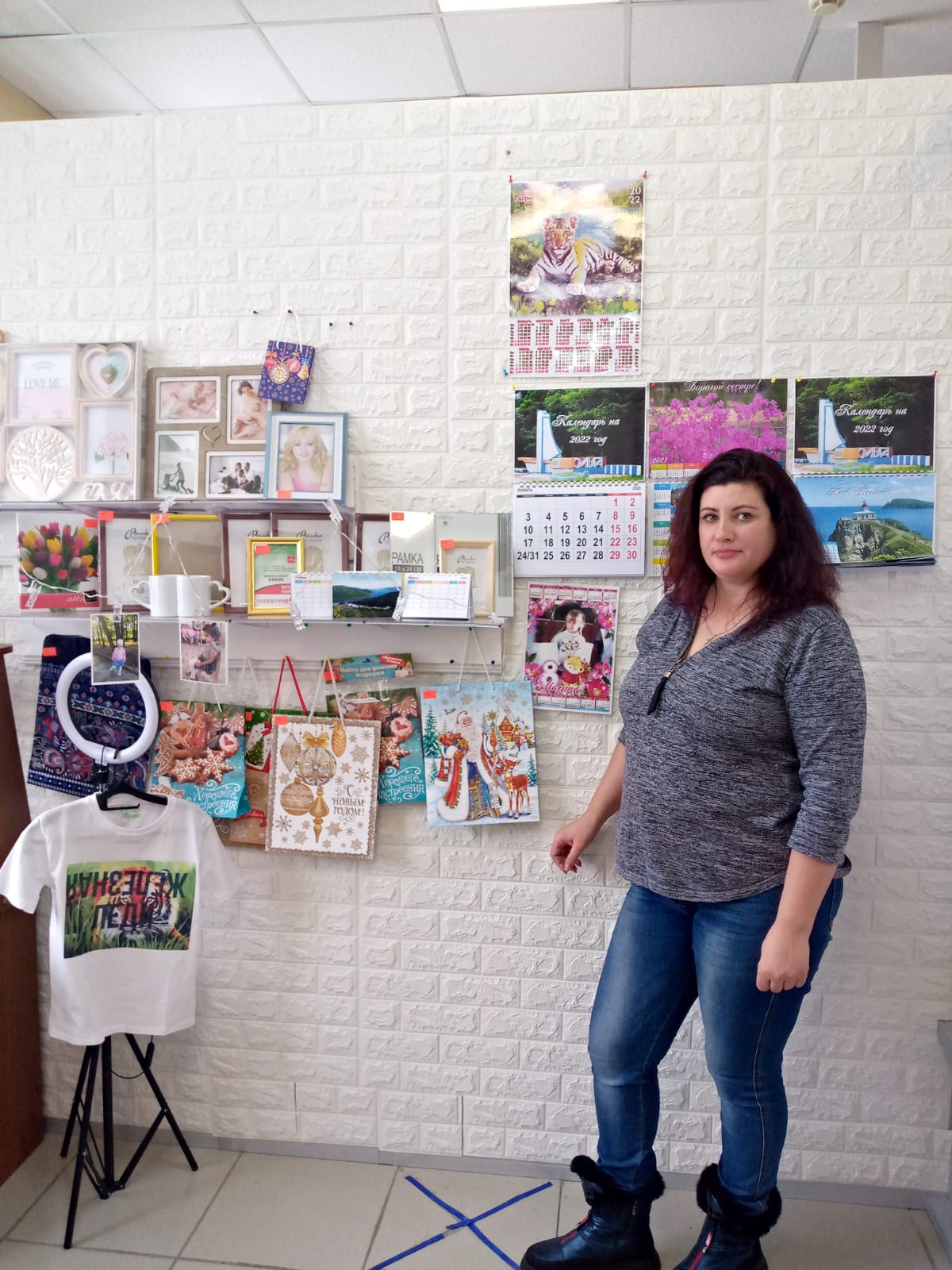 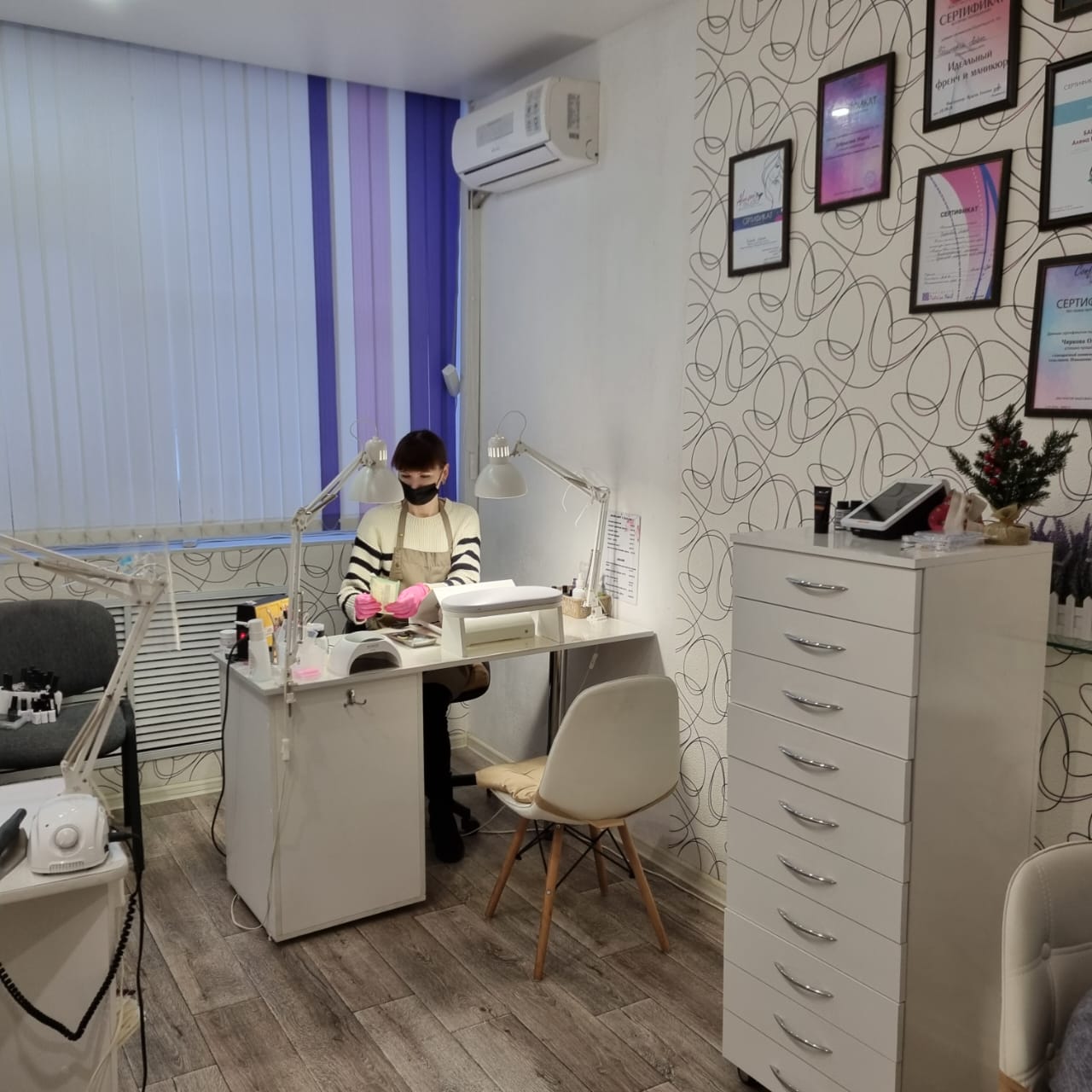 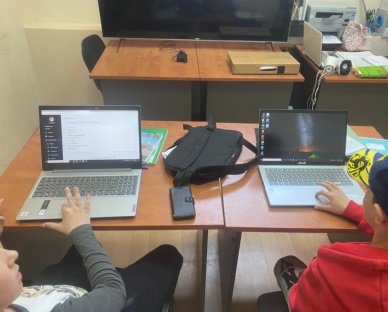 Зопунян А.Р. (многодетная семья), и его супруга Зопунян Н.Н., Ольгиский МР - фото-салон
Павлов Е.Г. (семья с одним ребенком),     г. Владивосток - создание образовательного центра (языковых курсов) по обучению детей и взрослых иностранным языкам
Баштовая А.Н . (полная семья с двумя детьми), п.Кавалерово - маникюрный салон
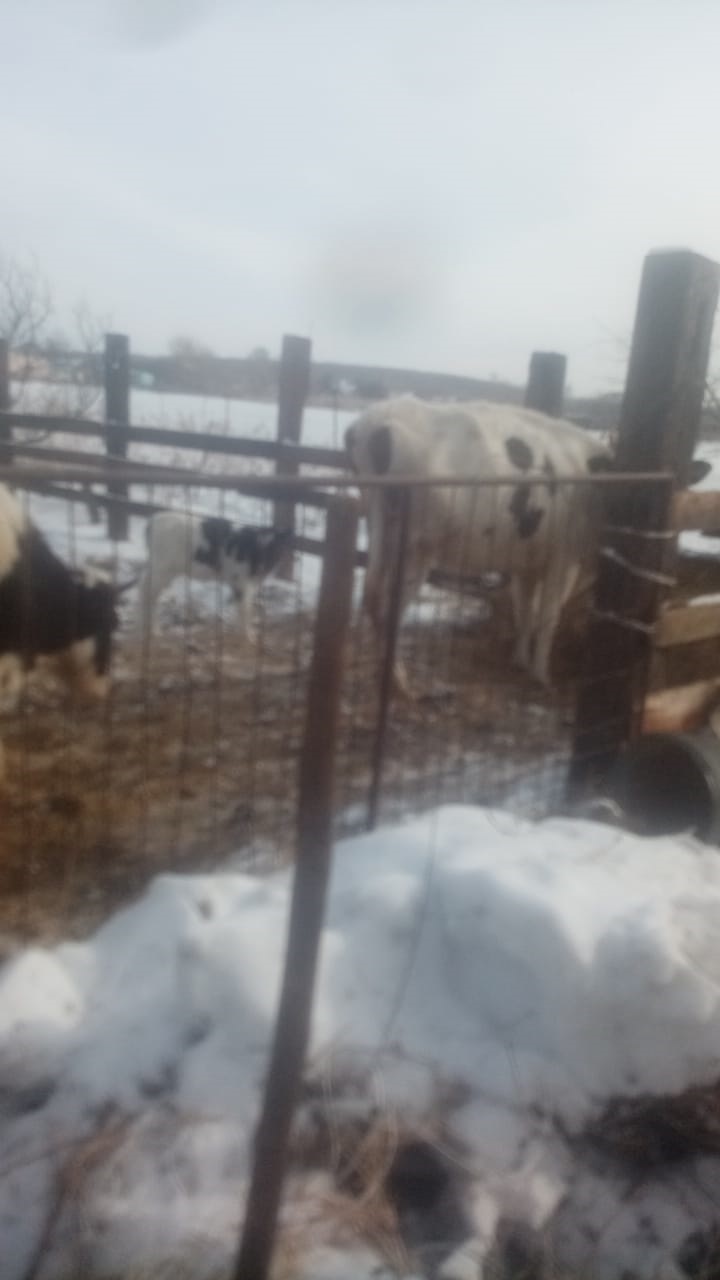 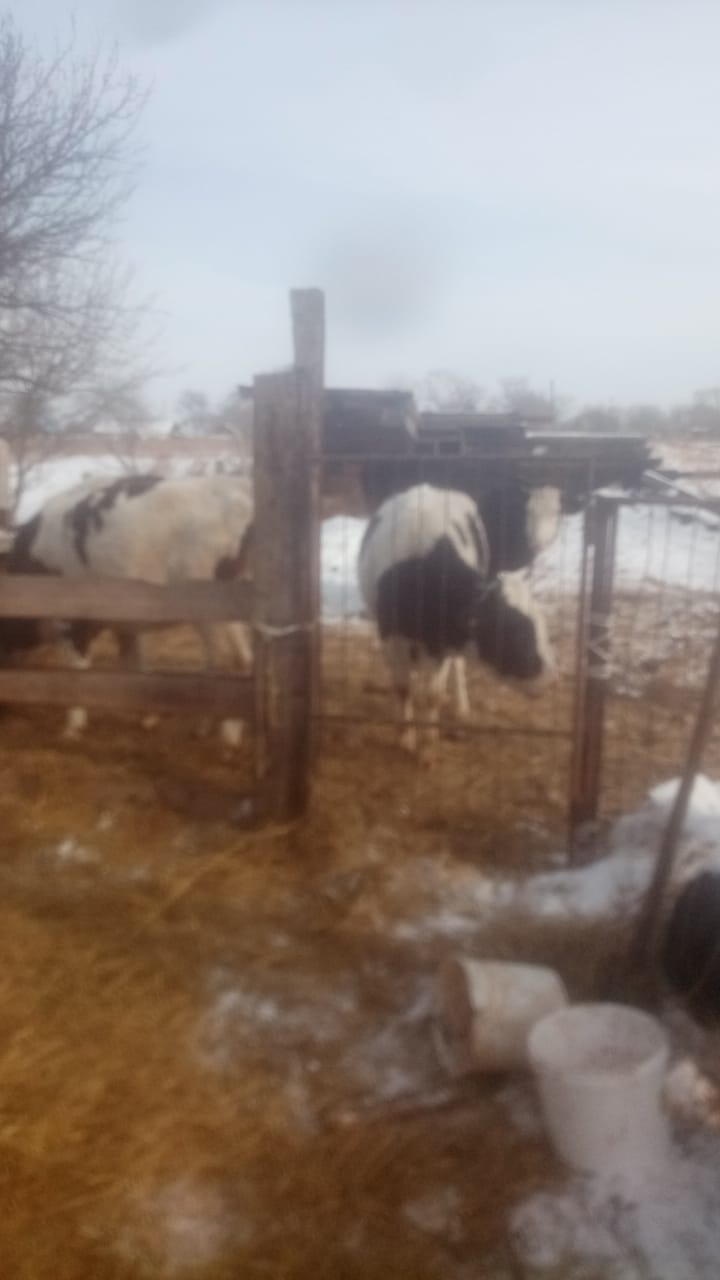 Лановенко Е.С. – (мать одиночка  4 детей), Ханкайский МР - разведение крупного рогатого скота мясного и молочного направления
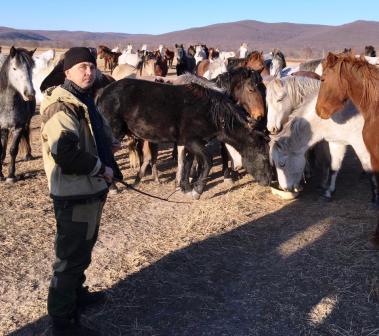 Запорожцев А.А. (многодетная семья),  Тернейский МО - разведение лошадей, ослов, мулов, лошаков. СК 2021 года
Примеры лучших практик - мероприятие «ЛПХ» 
деятельность осуществляется до настоящего времени
СК 2020
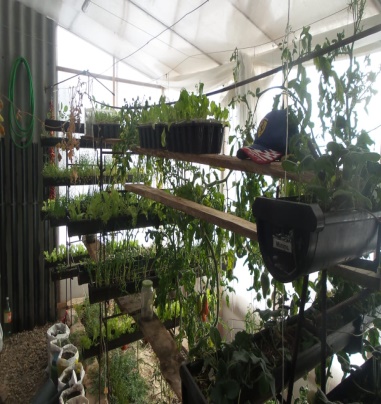 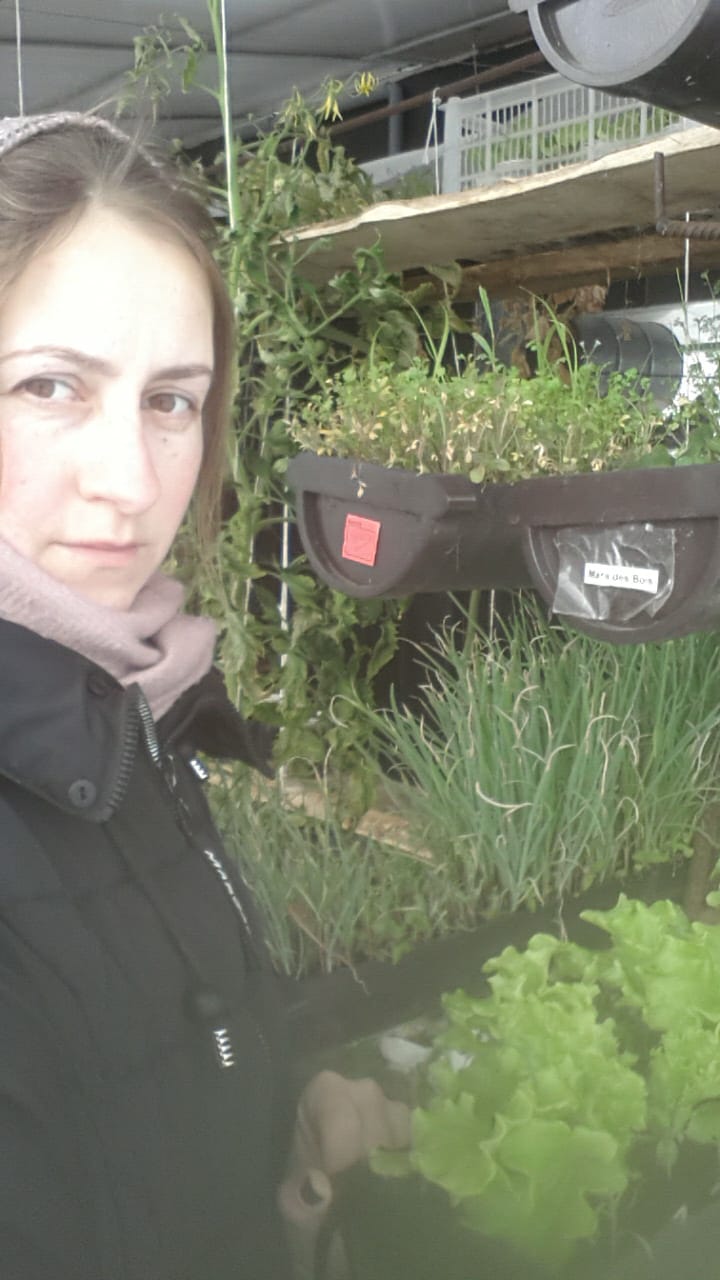 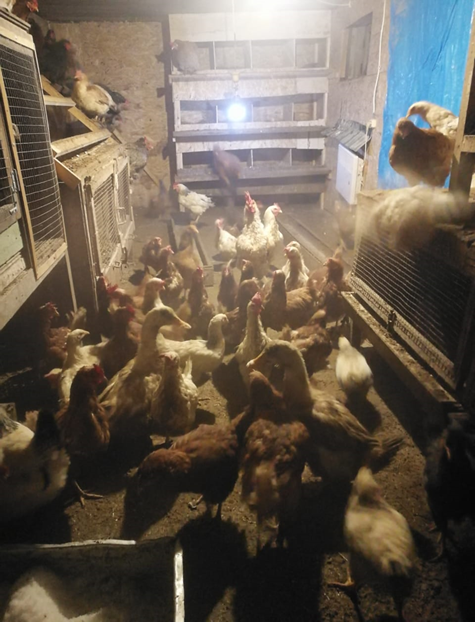 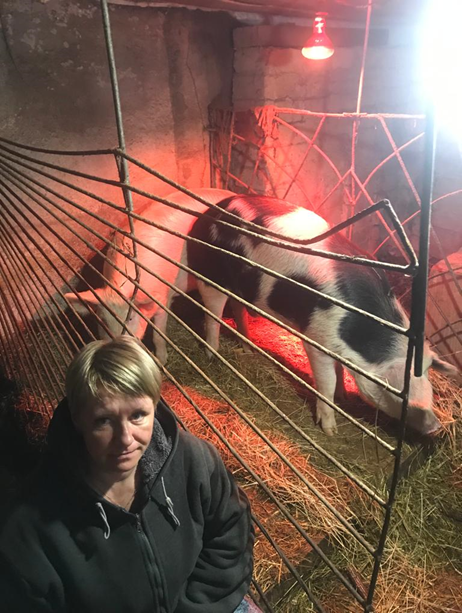 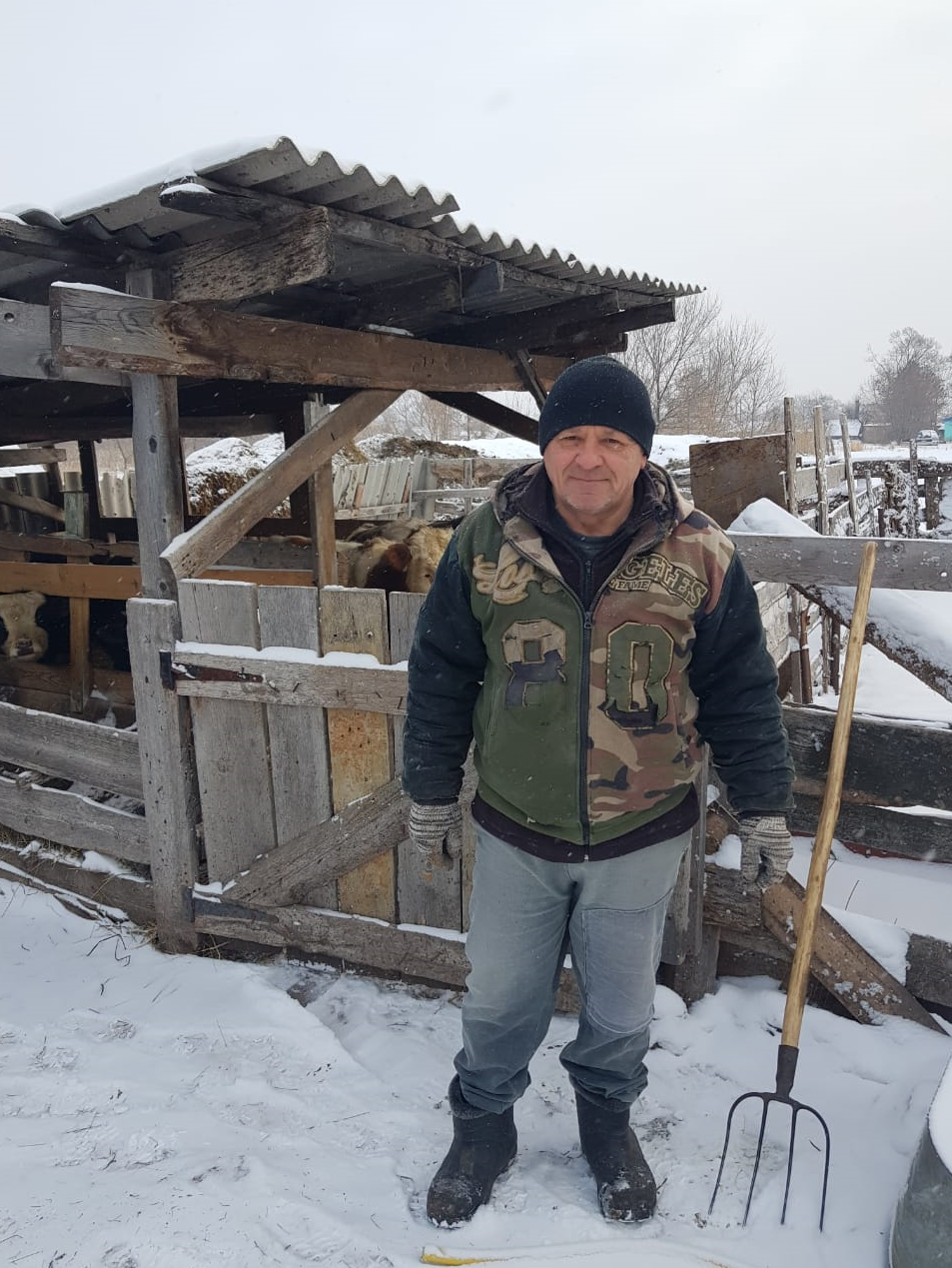 Найти героя
роя
Цыбульников С.И. Спасский МР (приобретение кормов)
Литовченко Е.В. (многодетная семья),
пгт. Кировский (приобретение кормов)
Тыщенко Е.В. (семья с 4 детьми) с.Суворово (приобретение строительных материалов для постройки  тёплой теплицы).
СК 2021
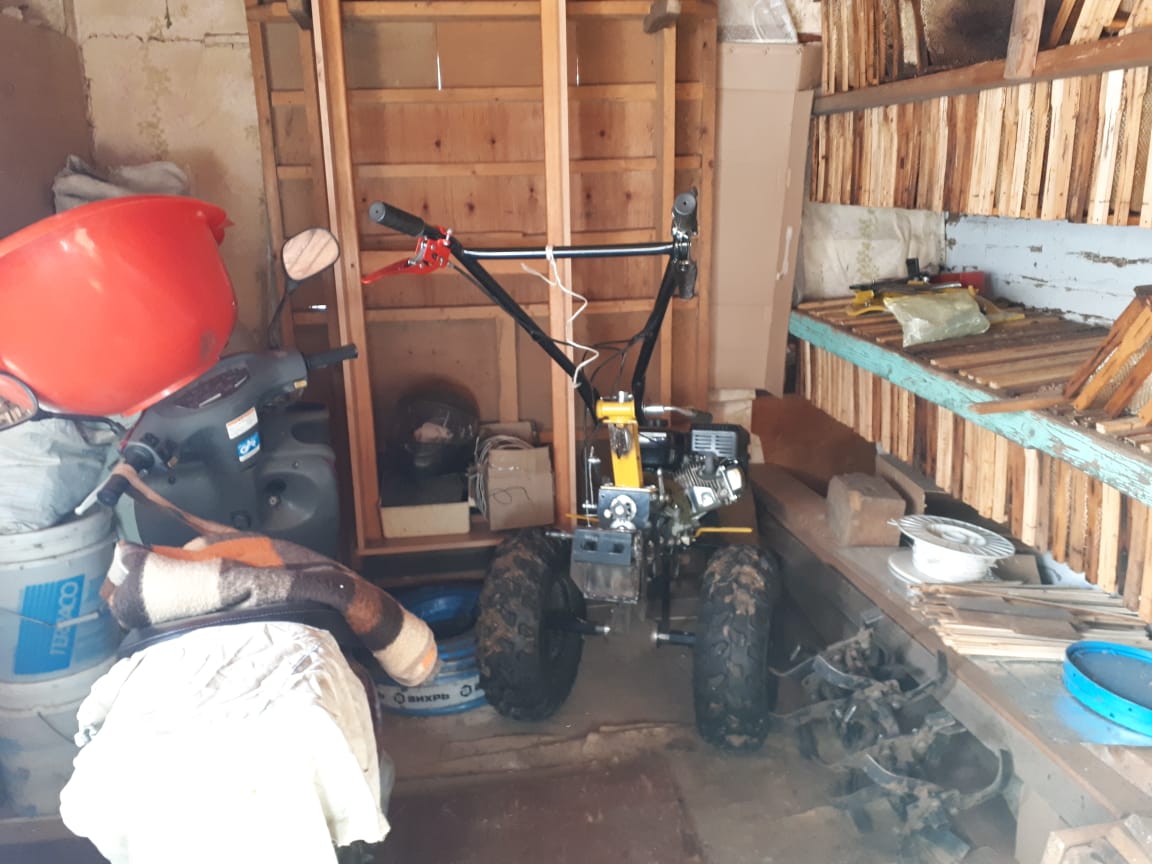 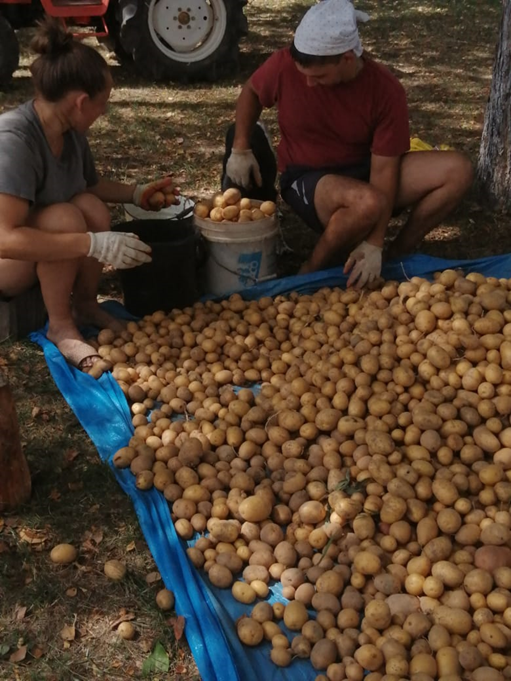 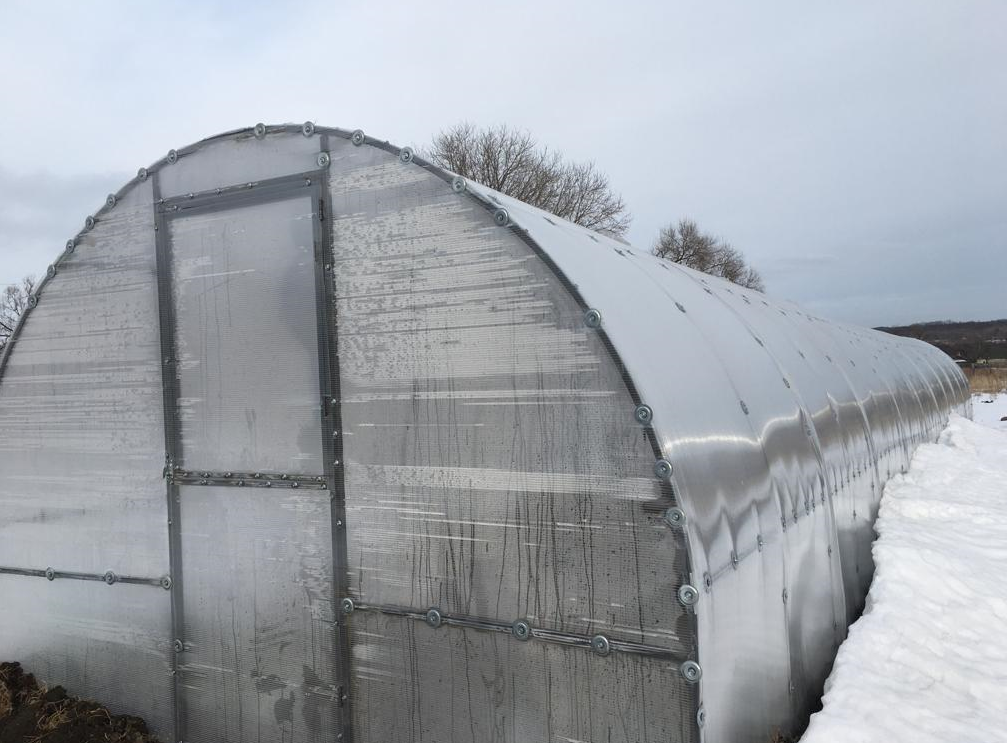 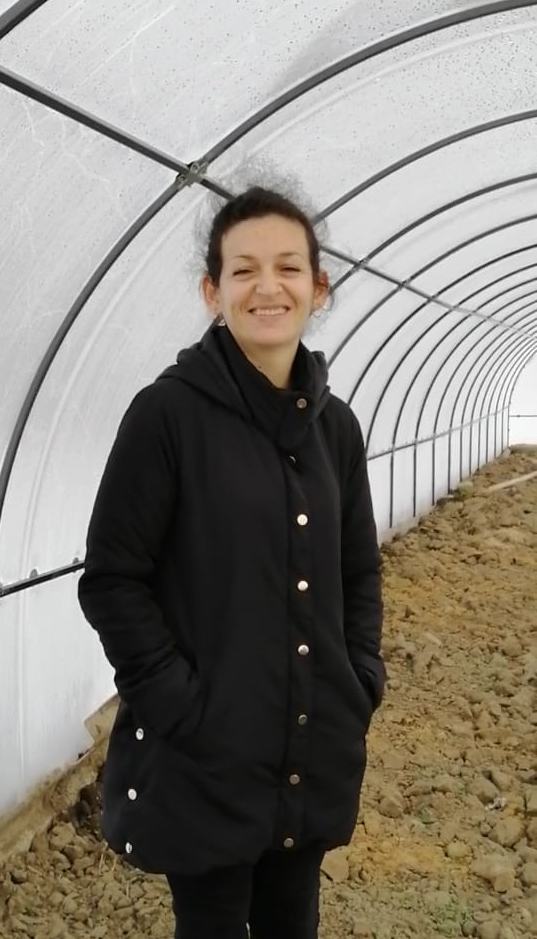 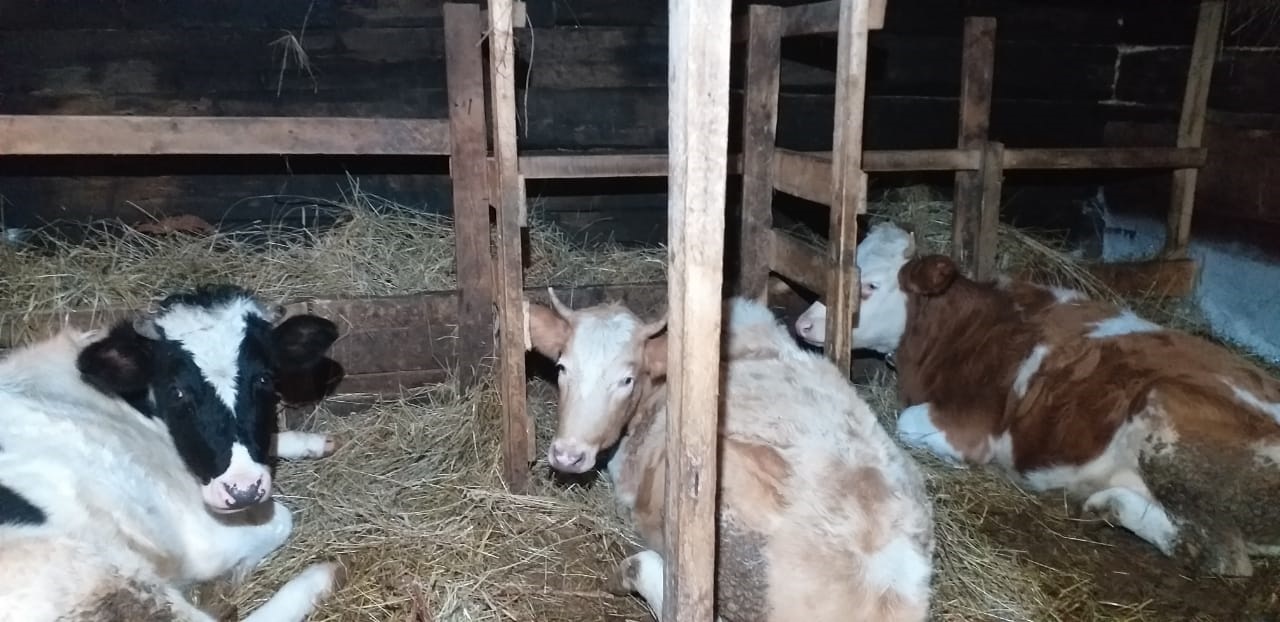 Белова М.В . (многодетная семья), Анучинский МР (приобретение мотоблока, измельчителя зерна, выкапыватель, насосной станции и др.
Мальцева Е.А. (мать с двумя детьми), 
пгт. Кировский
(приобретение оборудования для выращивания картофеля)
Ищенко О.В. (многодетная семья), Хорольский МР (приобретены коровы)
Мкртчян М.Э. (мать троих детей), Спасский МР (приобретение теплицы)
социальных контрактов                         и освоение средств
Примеры лучших практик - мероприятие «поиск работы» 
трудовая деятельность осуществляется до настоящего времени
СК 2020 и 2021
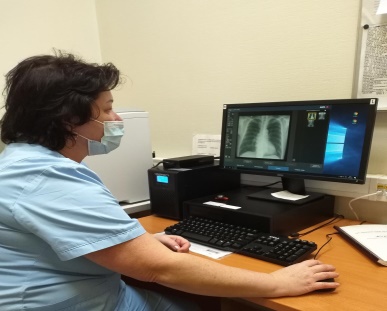 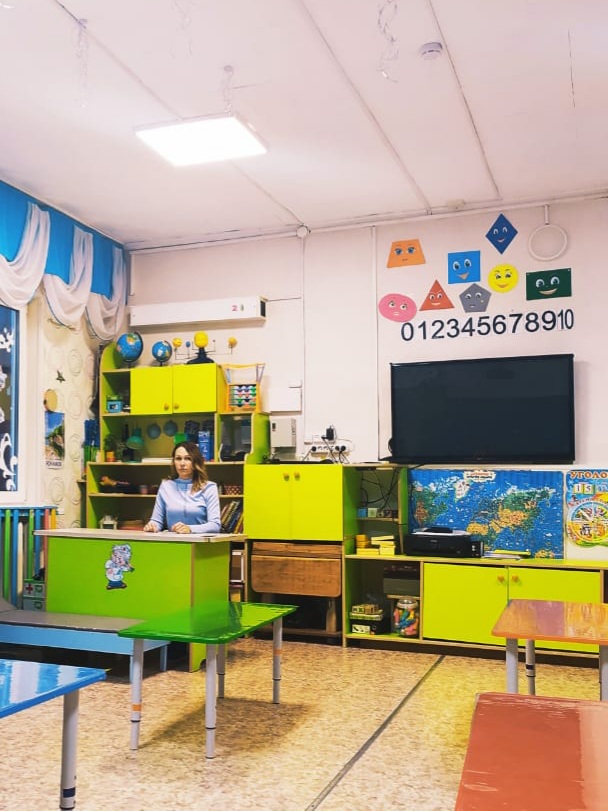 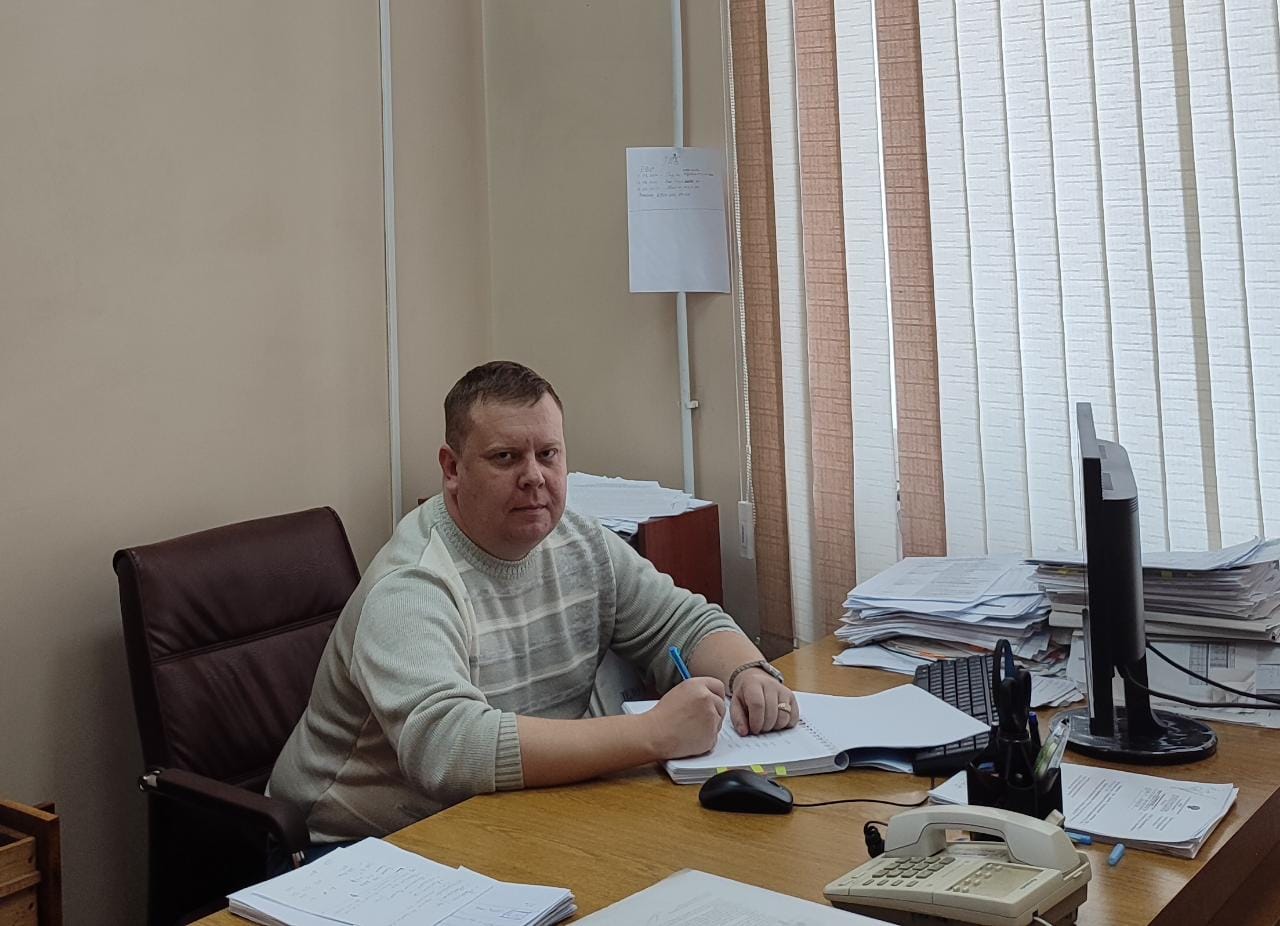 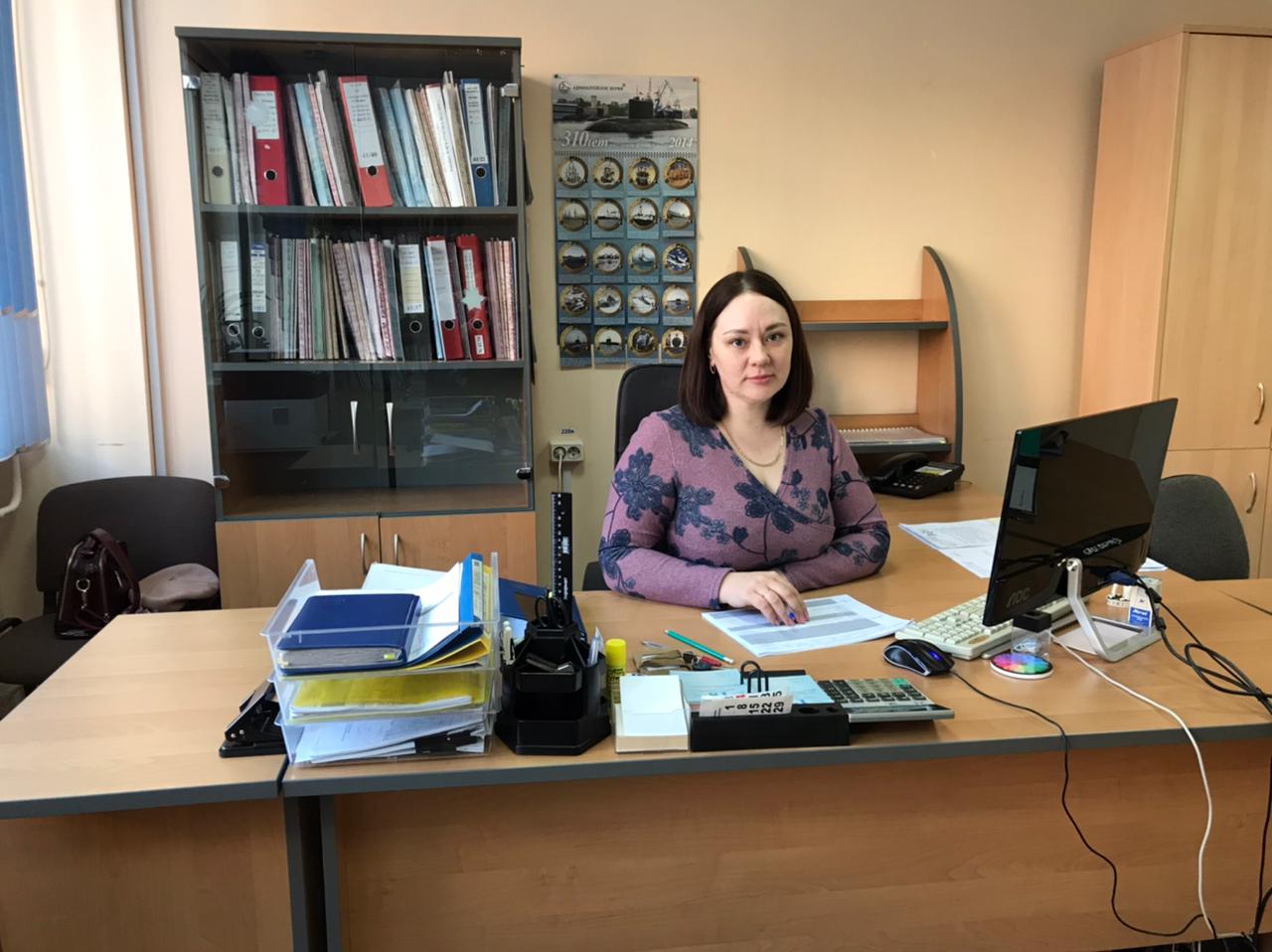 Барановский А.А. (семья с двумя  детьми), г.Лесозаводск - трудоустройство специалистом по охране труда и промышленной безопасности Лесозаводский филиал КГУП «Примтеплоэнерго»
Дикарева Е.Ю. (одинокая мама с ребёнком), г.Владивосток - прошла проф. переподготовку и трудоустроилась ренгенолаборантом в рентген-диагностический кабинет ФГАОУВО Дальневосточный федеральный университет
Курпас Е.И. (семья с двумя детьми), п.Кавалерово - трудоустройство в детский сад №22 п. младшим воспитателем, позже переведена на должность воспитателя.
Тузинская Е.В. (мать двоих детей), г. Владивосток - трудоустройство  заместителем начальника отдела договоров публичного акционерного общества «Варяг» г. Владивостока
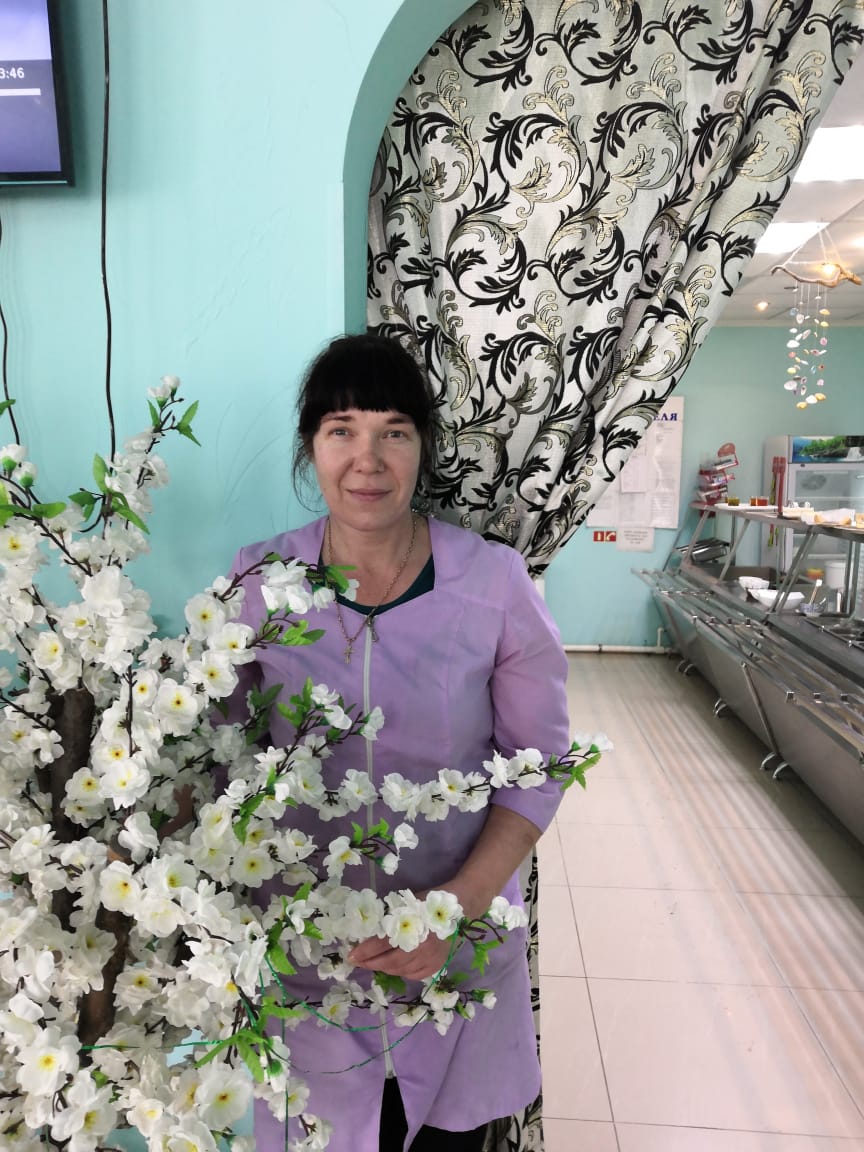 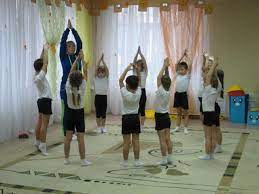 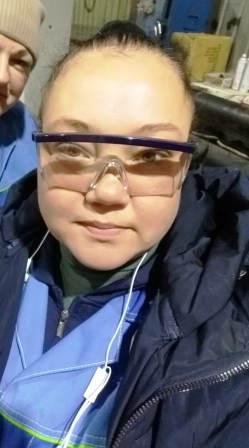 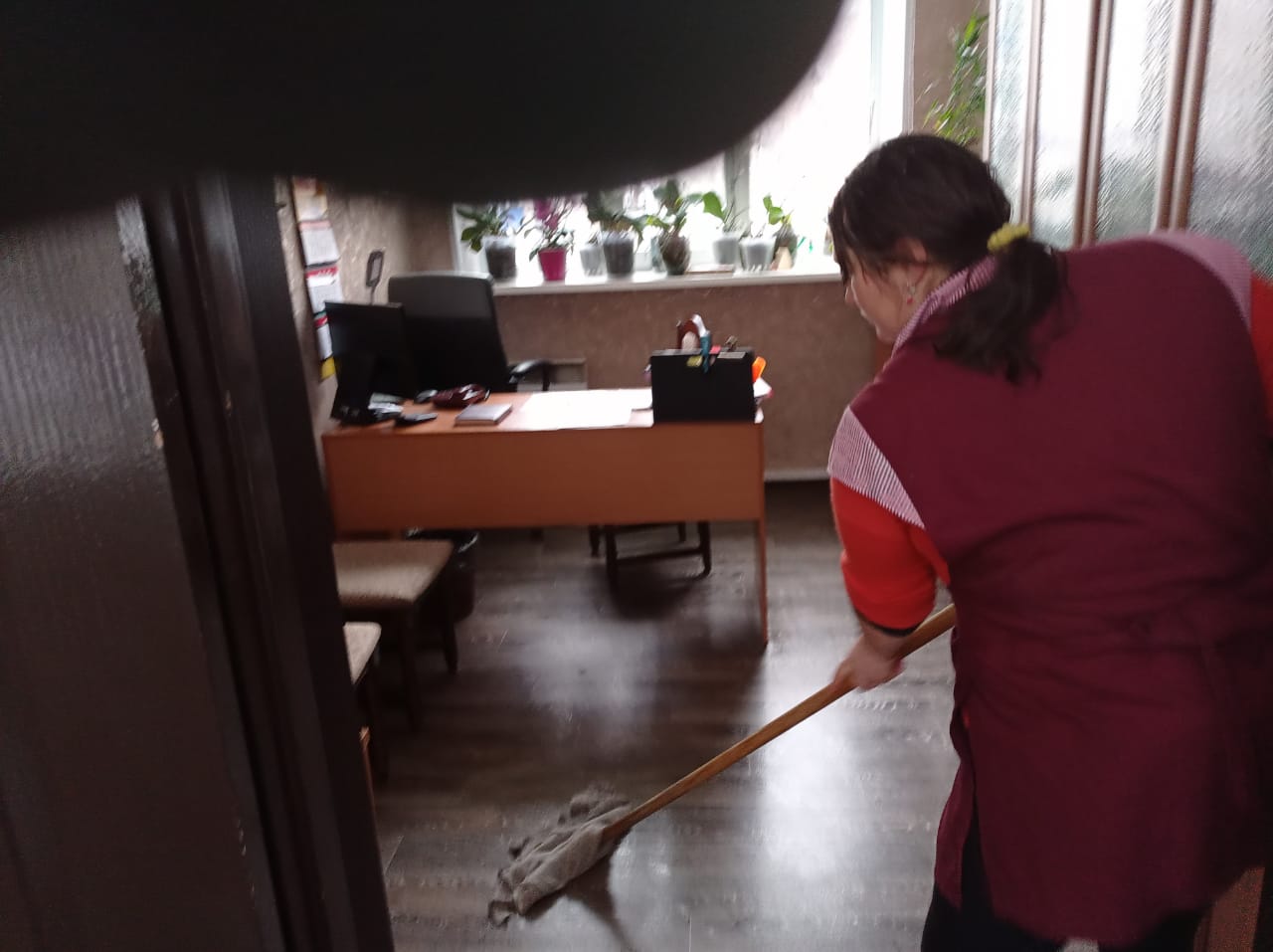 Паламарчук Е.Н. (мать одиночка с 1 ребенком), г.Лесозаводск – трудоустройство инструктором по физической культуре в МБДОУ ЦРР детский сад №11 «Матроскин»
Наумова Я.Л. (одинокая  мать с ребенком), г.Дальнегорск - 
трудоустройство кухонным рабочим а ИП «Роговая» (система общественного питания). Ранее был СК по ТЖС
Архипова Н.П (одинокая мать двоих детей), п.Кавалерово- трудоустройство уборщицей на работу в кафе «Славянка»
Островская И.В. (одинокая мать с 2 детьми), Тернейский МР – трудоустройство в ЗАО СТС Текновуд (производство древесины) Ранее был СК по ТЖС
Задача
принять меры по достижению целевых показателей в первой половине 2022 года, в том числе организовать систематические мероприятия, которые будут способствовать достижению целевых показателей, в том числе осуществлять систематическое информирование граждан, популяризацию социального контракта в разных источниках информации, активизировать работу в части привлечения лиц по направлениям СК «ИП» и «ЛПХ».
15